Performance Improvement Poster TitleAuthor(s) Name(s), Degree, License, Certification, Institution and/or Department Affiliations
Develop
Evaluate
Focus
Re-measurement data, Quantify Impact, Ongoing Monitoring
What does the evidence show?  What are the “Best” Solutions)
Current State and rationale for project.  Why is this an issue: Clinical outcomes, patient satisfaction, unnecessary resources?
Background
Execute
Implement Plan and Assess
Key Accomplishments
Analyze
Baseline data and evidence of the problem.  (Indicate statistical tools and benchmarking/literature resources
 Influential Factors:
As a part of outlining influential factors, please address these questions:
How did actual staffing compare with staffing plan?
Is staff qualified and currently competent for their responsibilities?
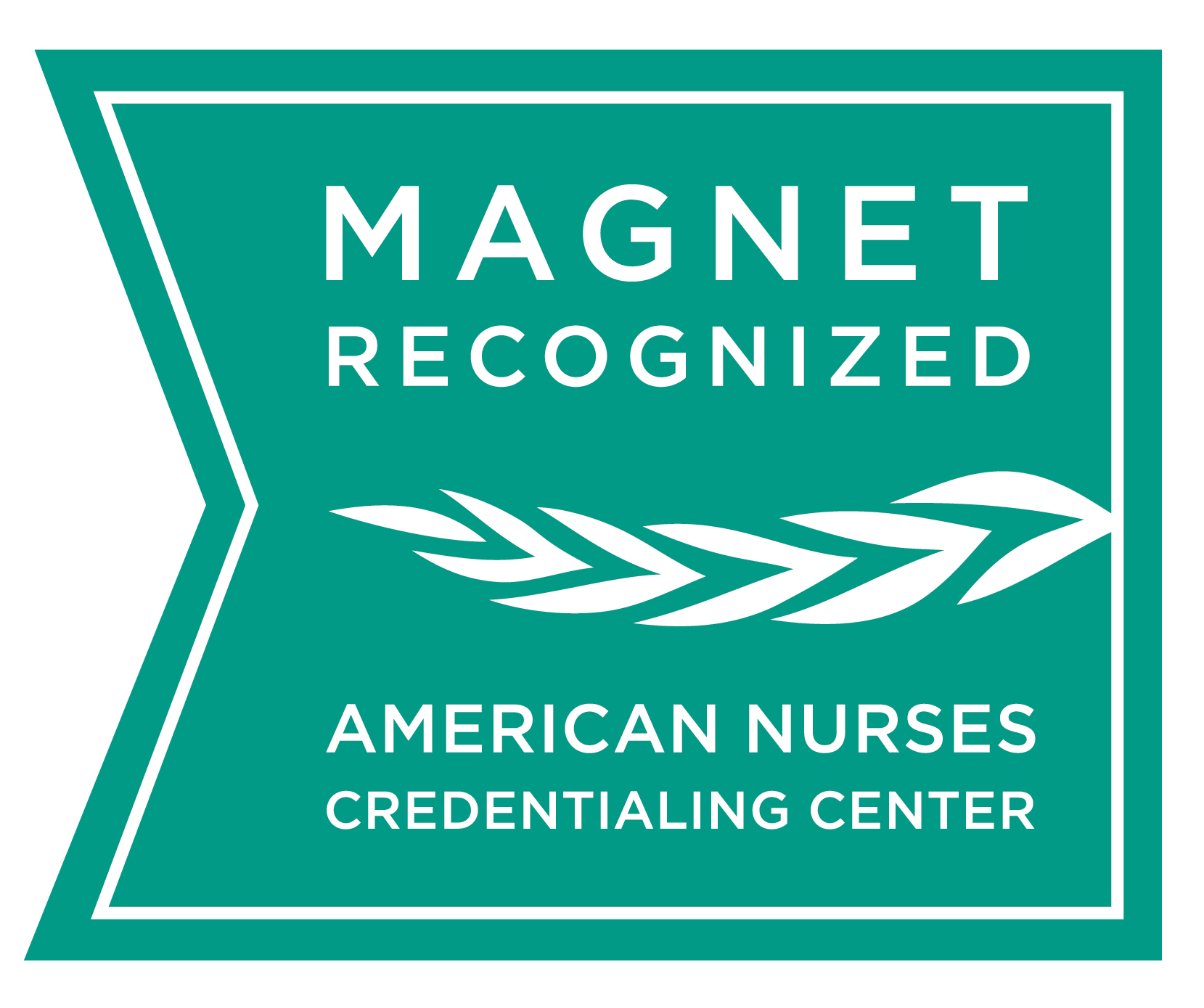 If you opened this file directly from a web browser, you’ll want to save it to your computer before adding your poster information.

This template has a page size of 
36” x 24”. This template can be used to order posters in the following sizes: 36” x 24”, 42” x 28”, 48” x 32”, 54” x 36”, 63” x 42” and 72” x 48”.

We recommend that you avoid changing the page size of the template. Please keep in mind, if you do change the page size it will alter the available print sizes listed above.
Any changes to the template size should be done before entering your information.

NOTE: It is highly recommended that you use photos, graphics or strategies used to communicate the message of your poster.  

FONTS: Arial
The preferred placement of logos is aligned with the bottom and right margins. Additional logos will be placed to the left aligned with the bottom margin.

The preferred size of logos is 2.5” high.
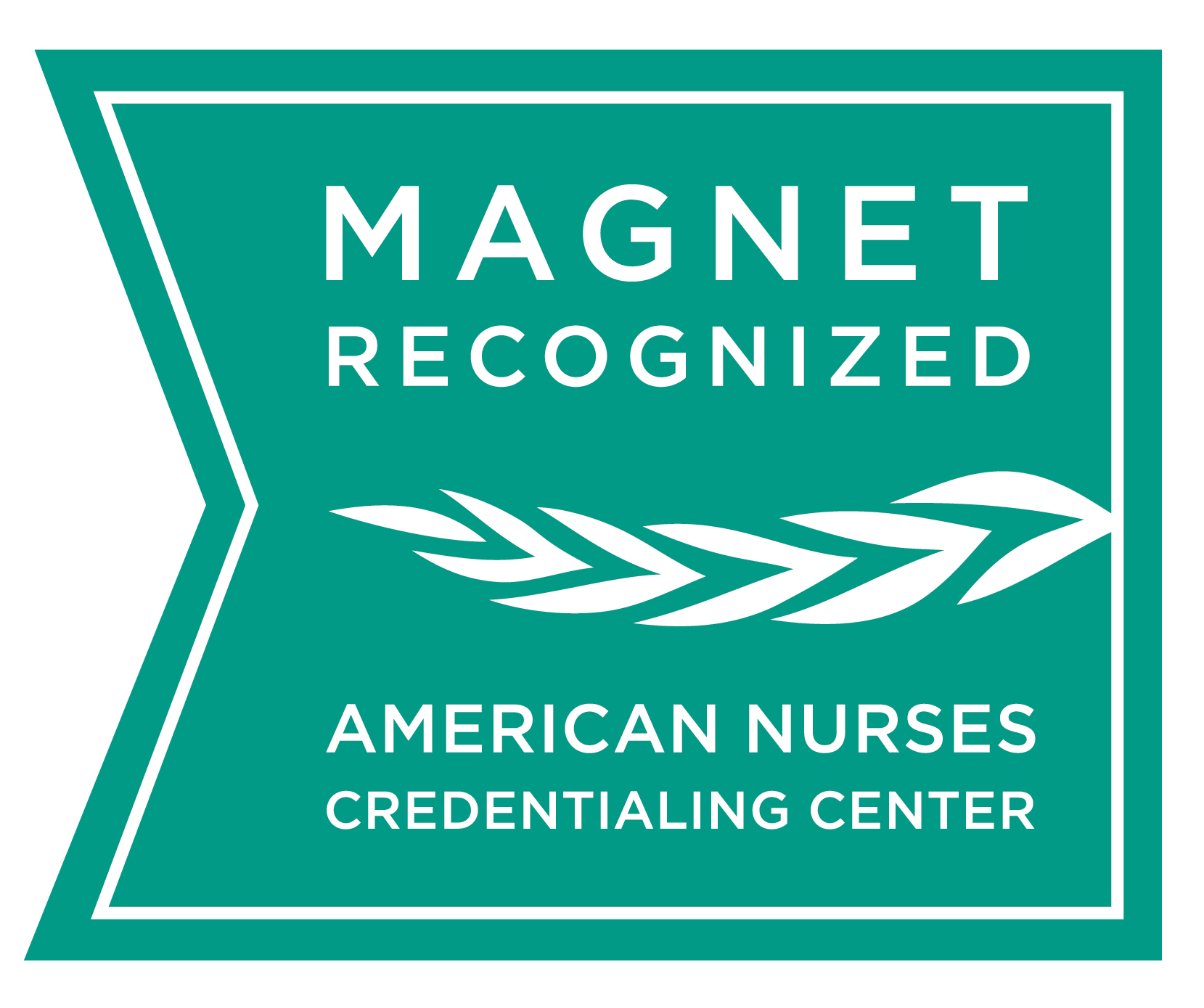